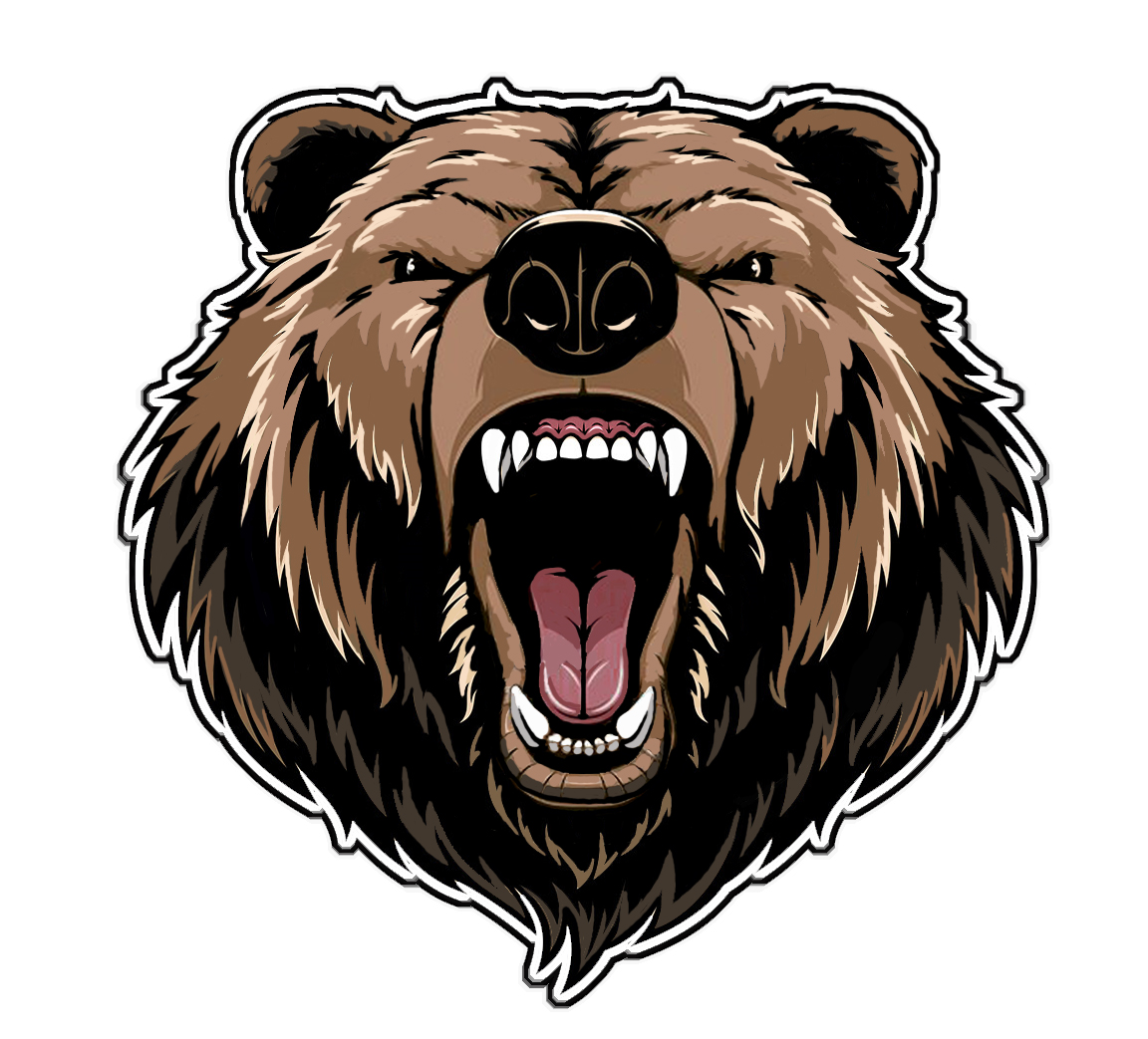 Tuesday
February 27, 2024
Heritage Woods Secondary
“WE ARE KODIAKS”
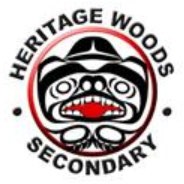 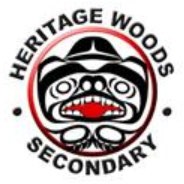 Monday, February 05, 2024
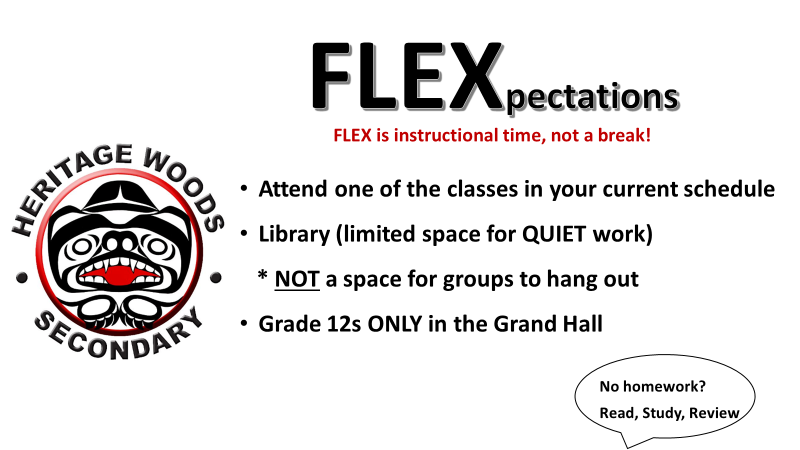 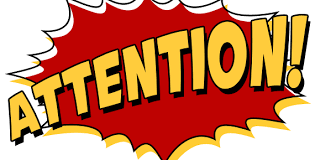 If you took a photo on February 12th please come to the office to pickup your Student IDThank you!
Wear PINK on
Wednesday, February 28, 2024
to support Anti Bullying!
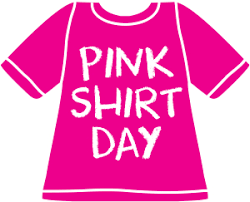 February 28, 2024
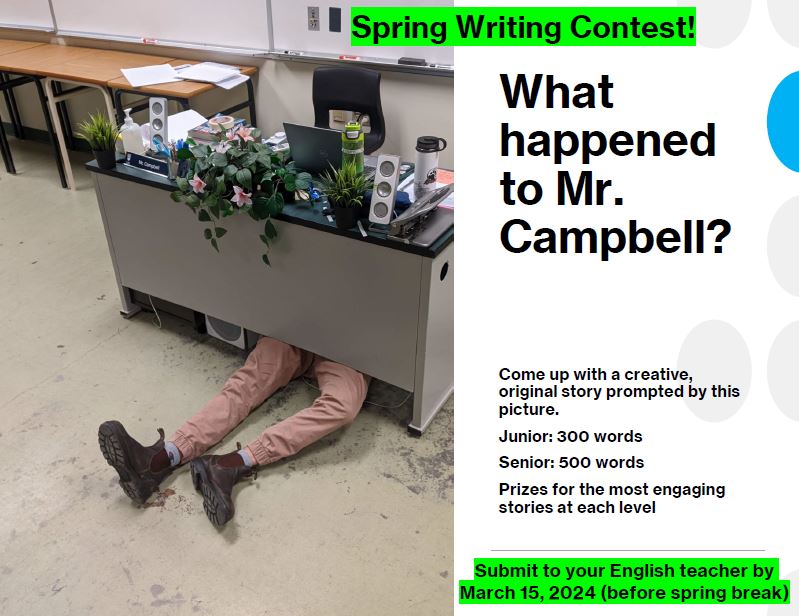 February 28, 2024
The Coquitlam School District will be hosting a 3-day Trades Sampler for SD43 Indigenous Students. 

As a part of this experience, students will be building "buddy benches" for Hazel Trembath Elementary. Students will learn basic skills in Carpentry, Welding and CNC Machining. Other program highlights include; 

• Presentation from ACCESS B.C. 
• Connecting with Elders 
• Breakfast and Lunch included 
• Student Gift -- backpack, T-shirt and more! 
• Connecting cultures with trades 
• Developing friendships with other SD43 students 


Registration deadline: March 14, 2024
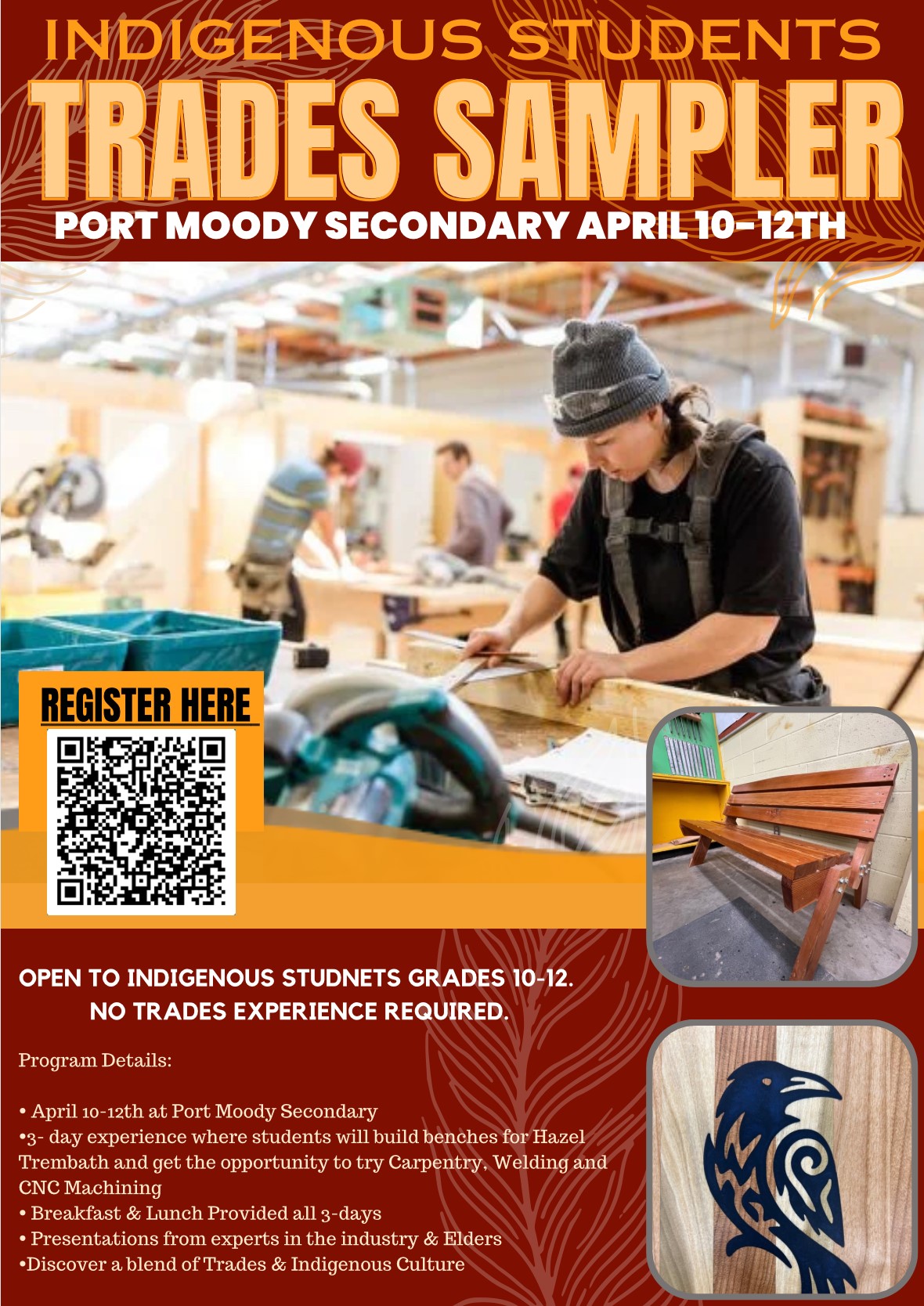 March 14, 2024
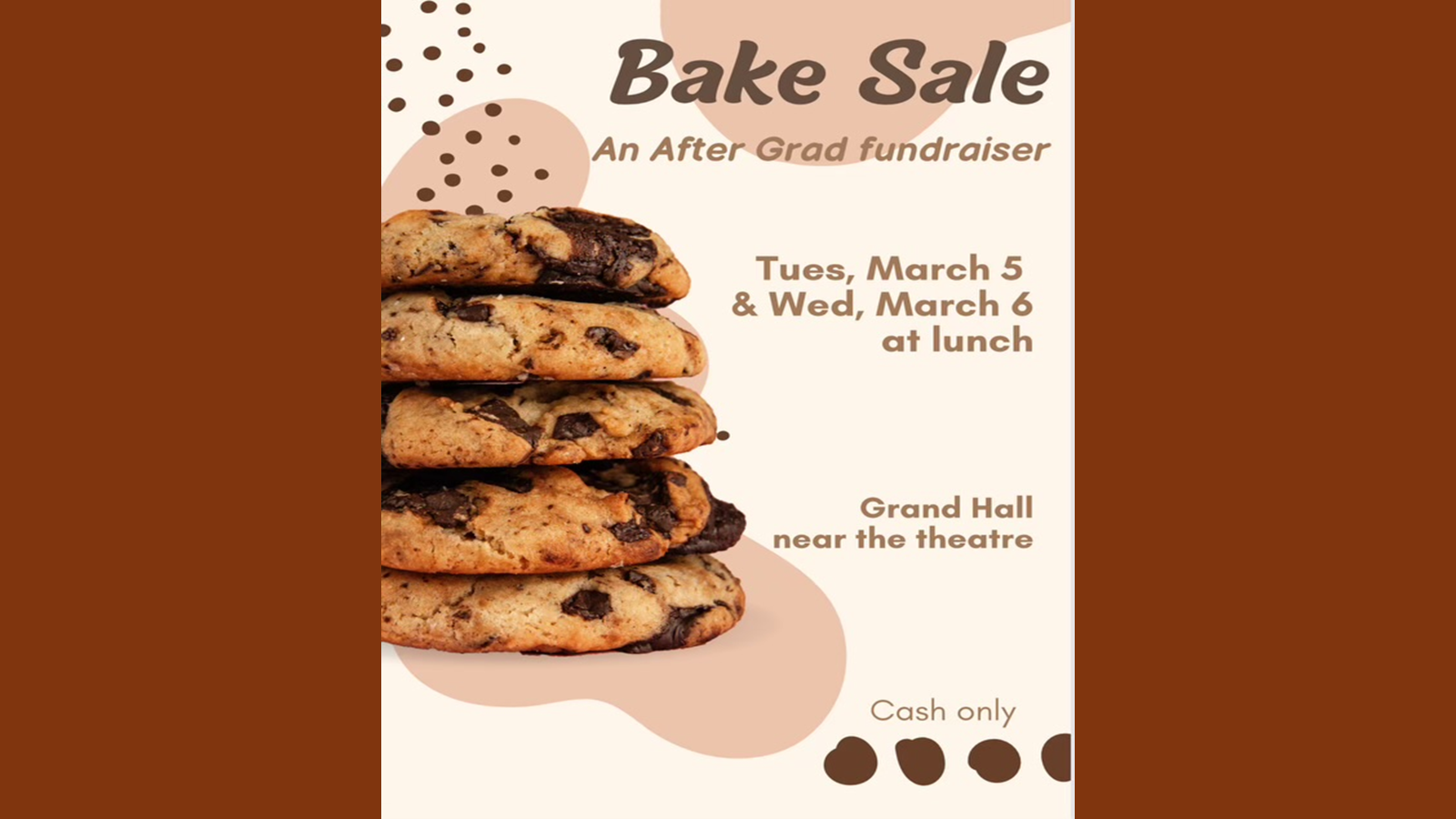 March 05, 2024
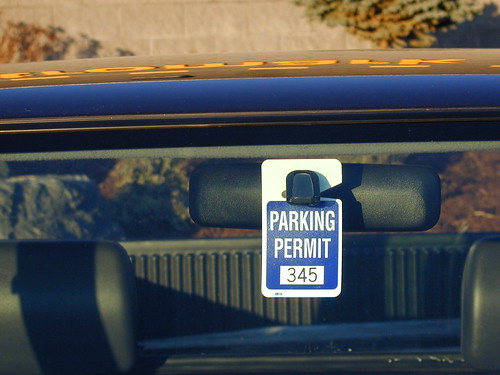 STUDENT PARKING PASSES
Reminder to students who are driving to school and parking in the school parking lots.

Please come to the HWSS main office to register your vehicle and receive a PARKING PASS to be displayed in vehicle. Usually hang from rear view mirror.
Fragrance Free
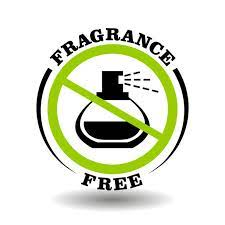 Reminder to all that SD43 is Scent Aware, and as such the district is asking for cooperation towards a scent reduced environment. 

All staff, students and visitors are strongly encouraged to avoid or reduce the use of fragranced products, and to replace them with unscented alternatives.
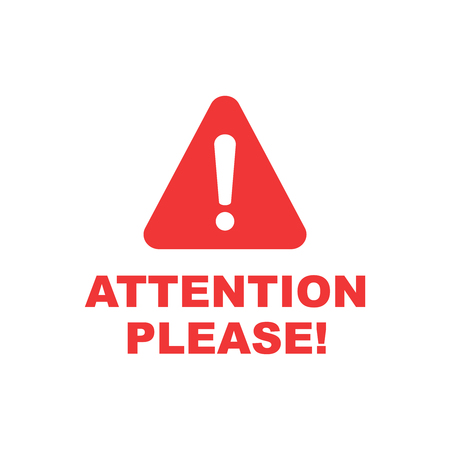 The following students are asked to please come to the main office to see Ms. Hall:
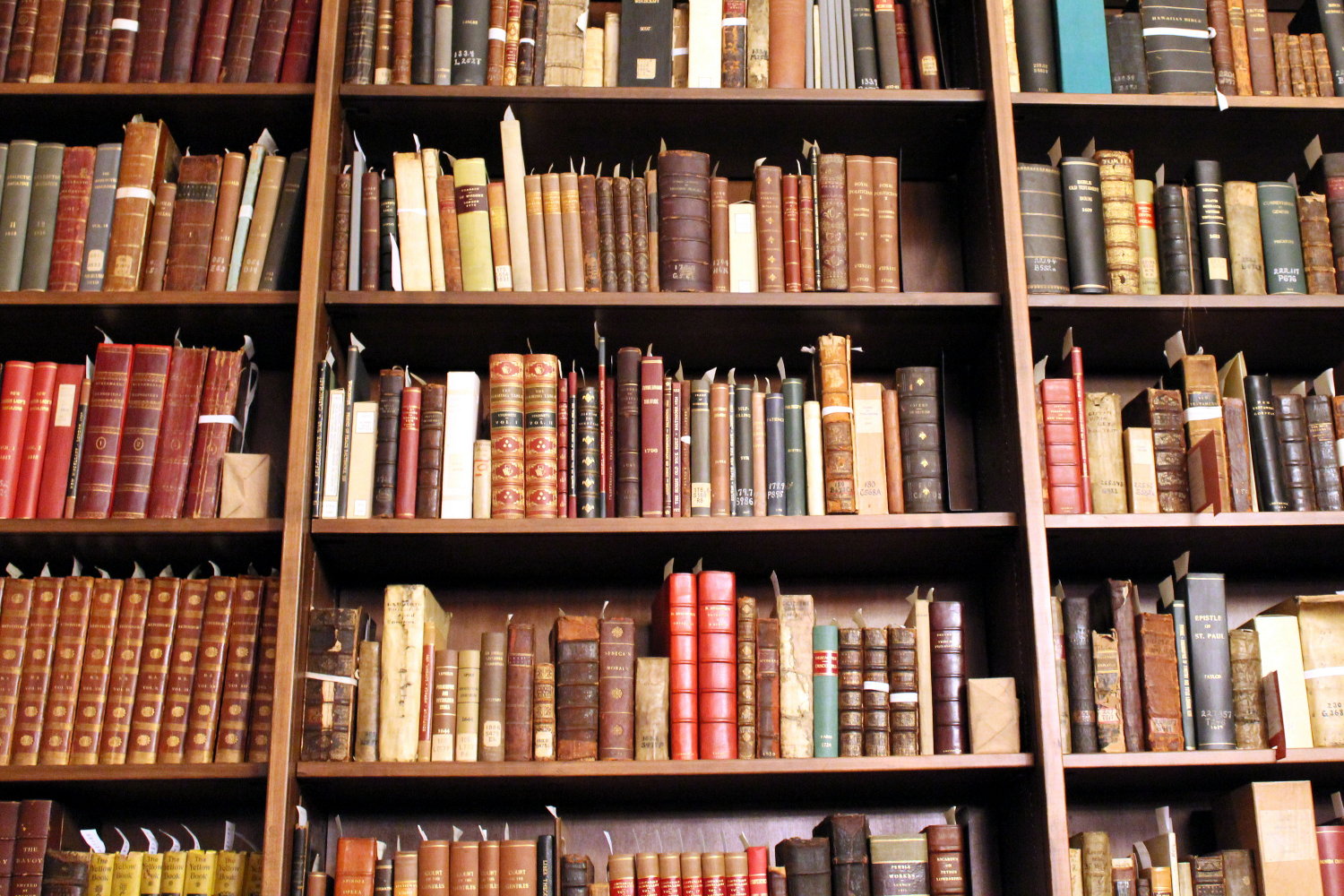 HWSS LIBRARY
Please come to the Library.The book you requested is now available.
CLUBS
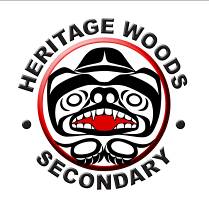 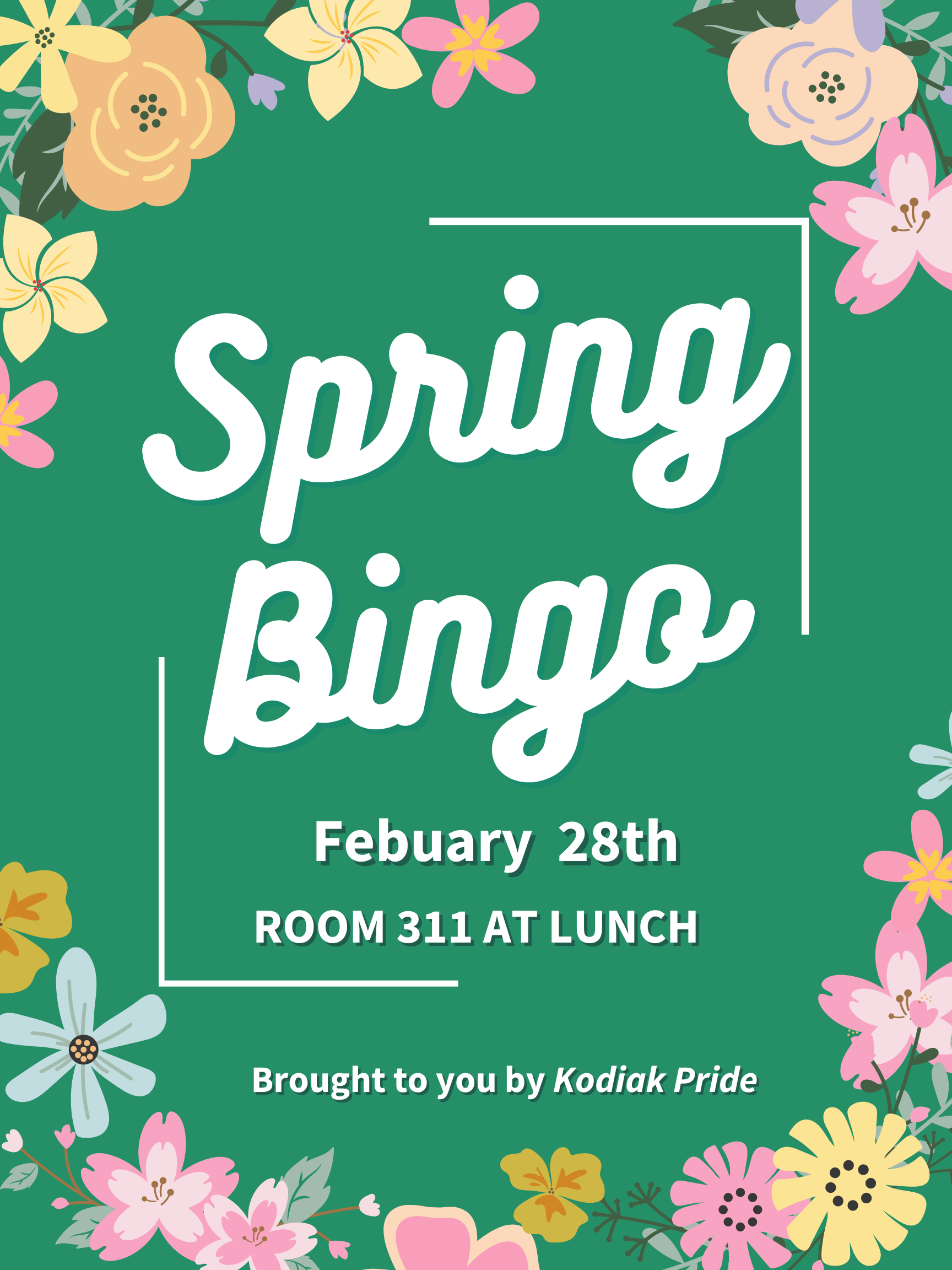 February 28, 2024
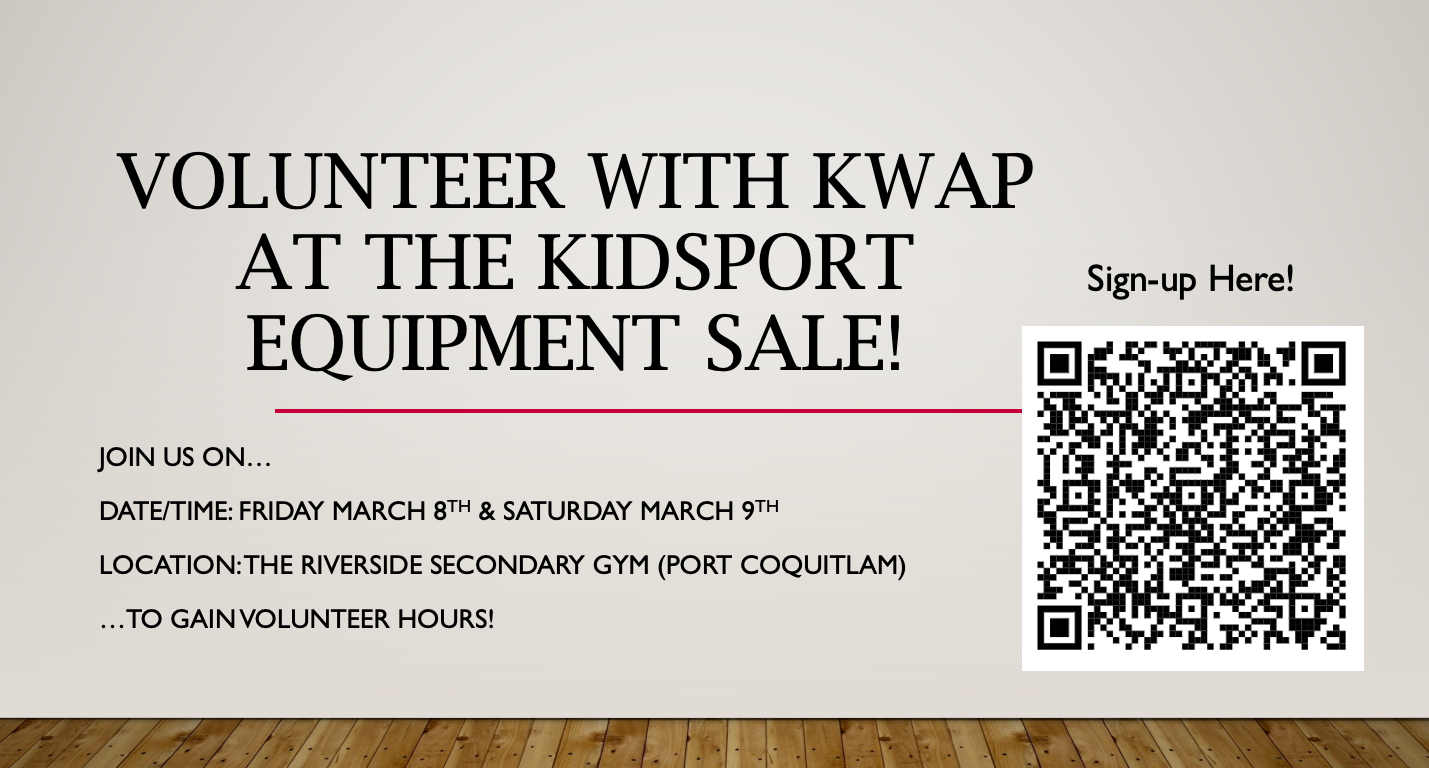 March 8, 2024
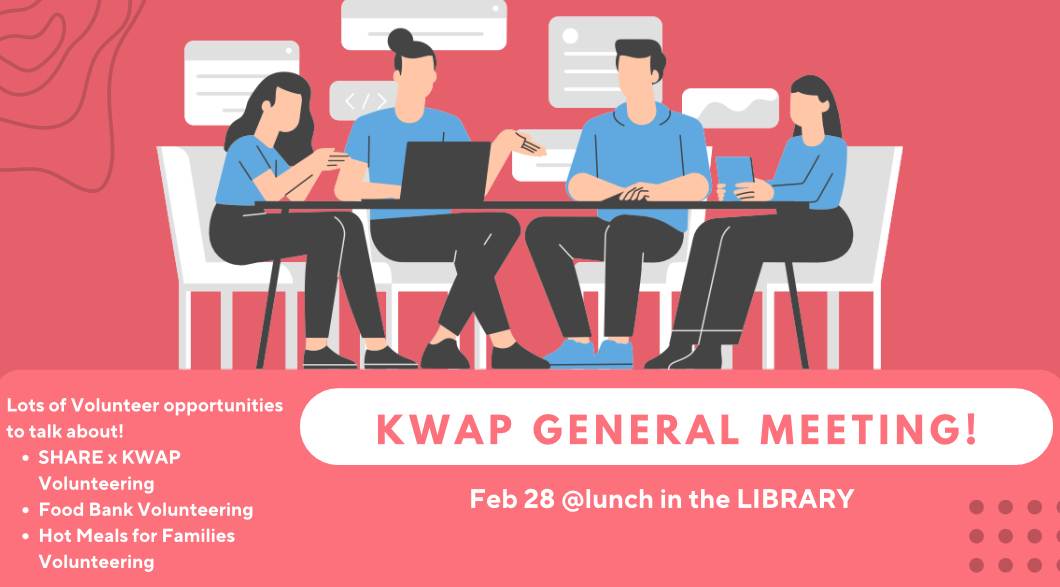 February 28, 2024
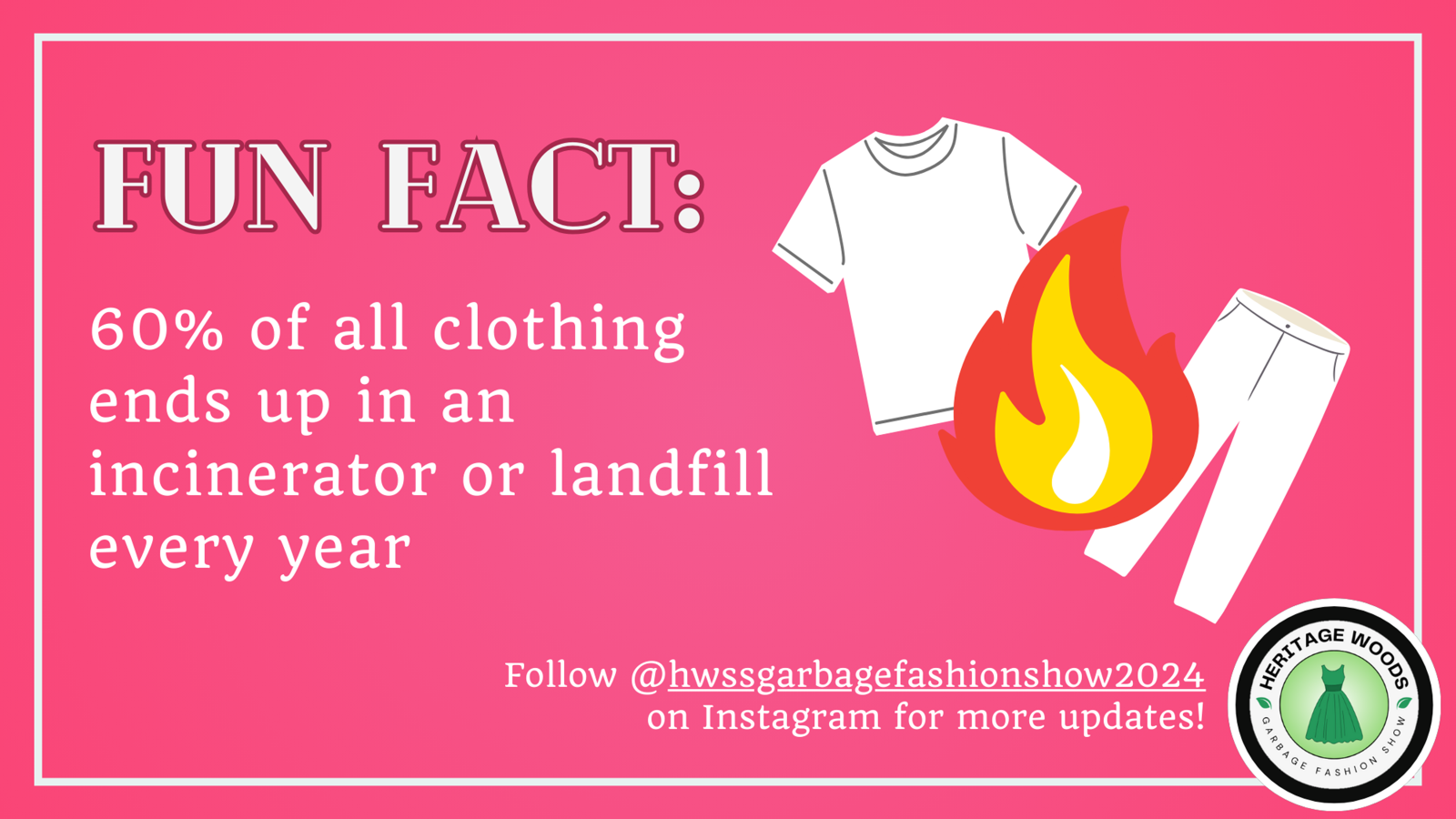 February 28, 2024
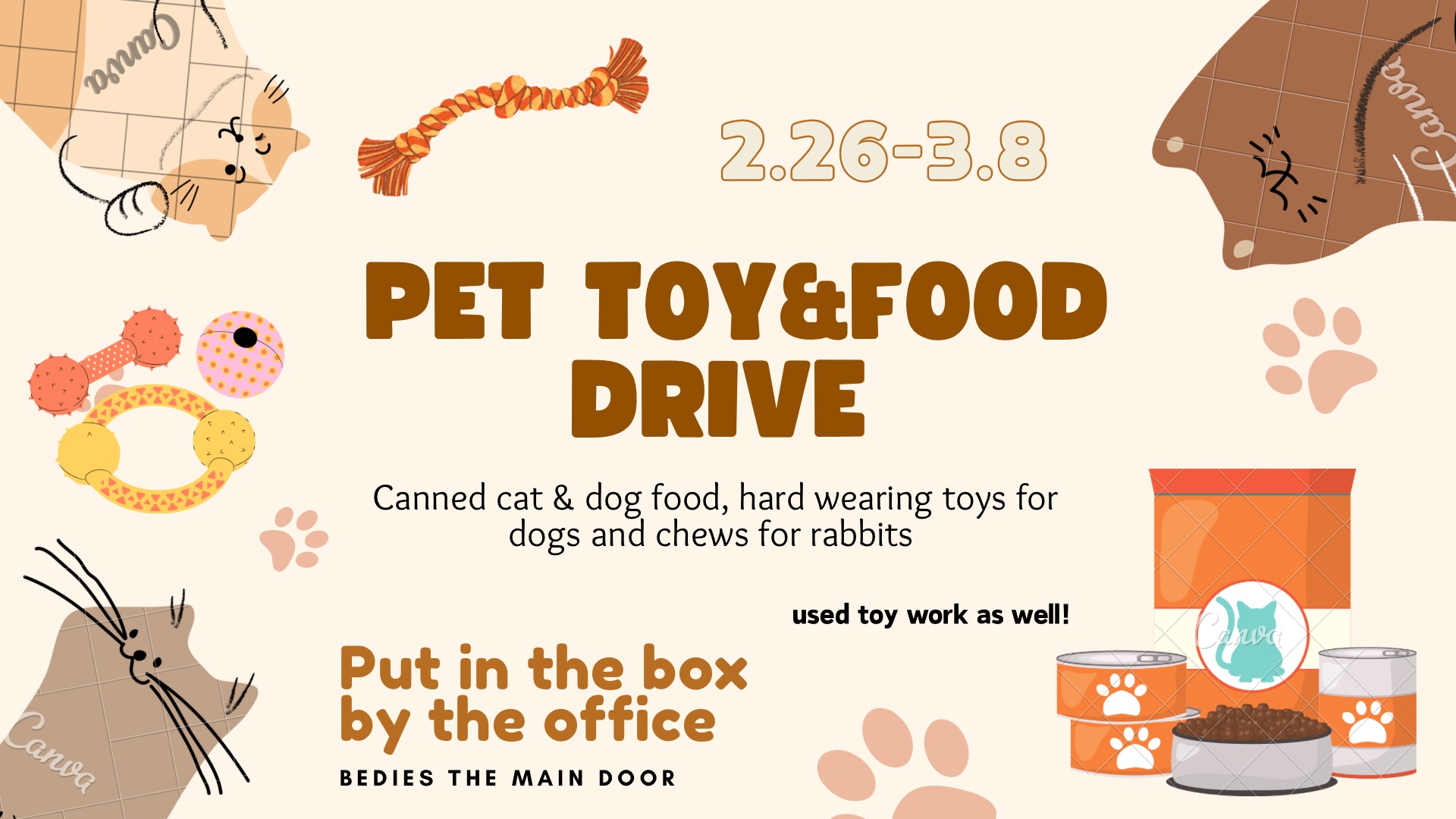 February 27, 2024
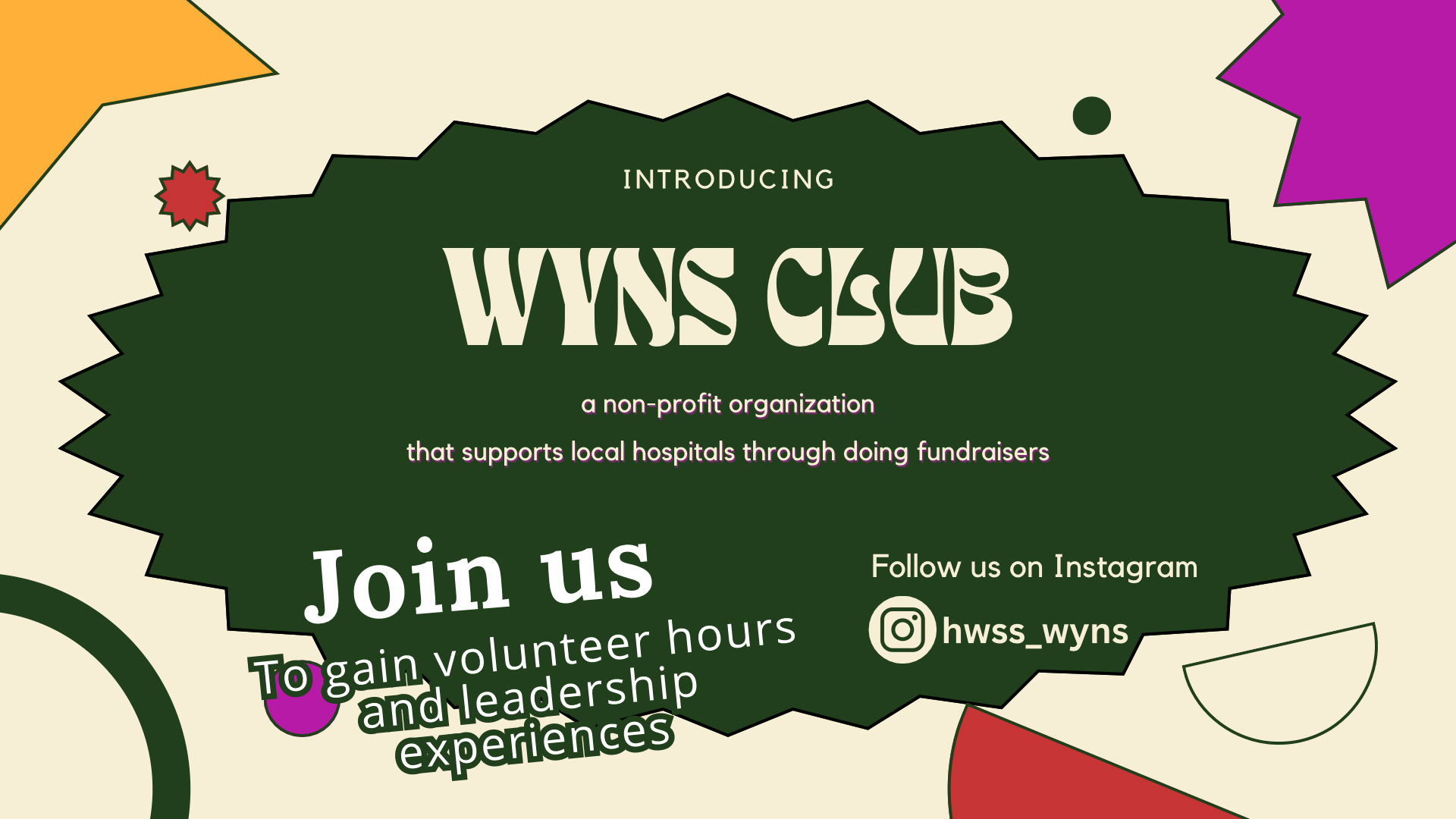 February 27, 2024
2023/2024 Club Names & Sponsor TeachersIf you are interested in joining a club pls contact the sponsor teacher!
KODIAK
ATHLETICS
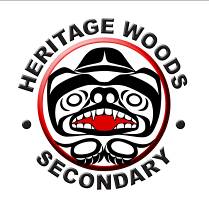 CAREERCENTER
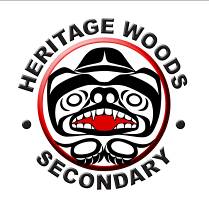 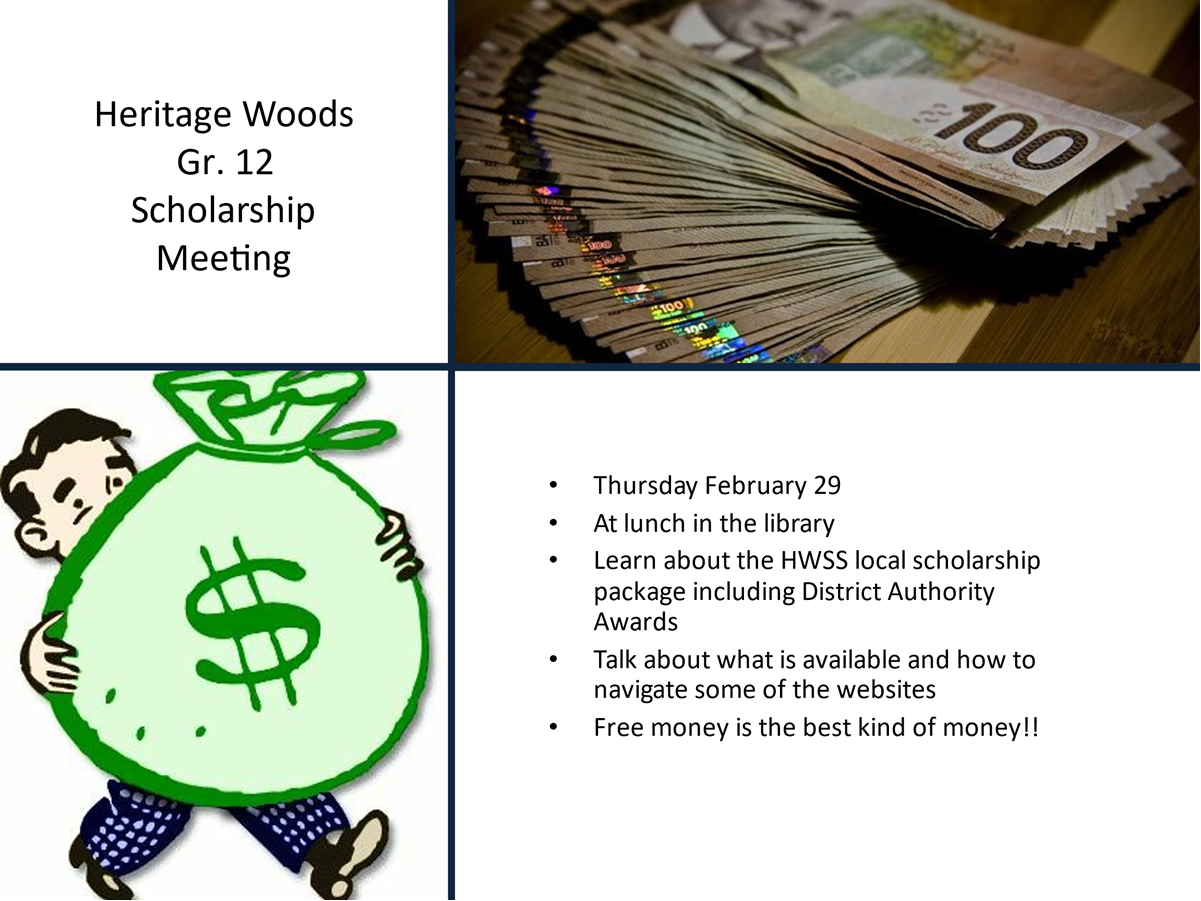 February 29, 2024
Douglas College Next Steps Info Session
If you have applied to Douglas, or are still thinking about applying, be sure to attend this session.
Learn more about:
 when you should get your offer
course registration 
scholarships & financial aid 
supports available to you as a Douglas College student and more
Wednesday February 28 at lunch in the library computer lab
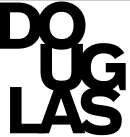 February 28, 2024